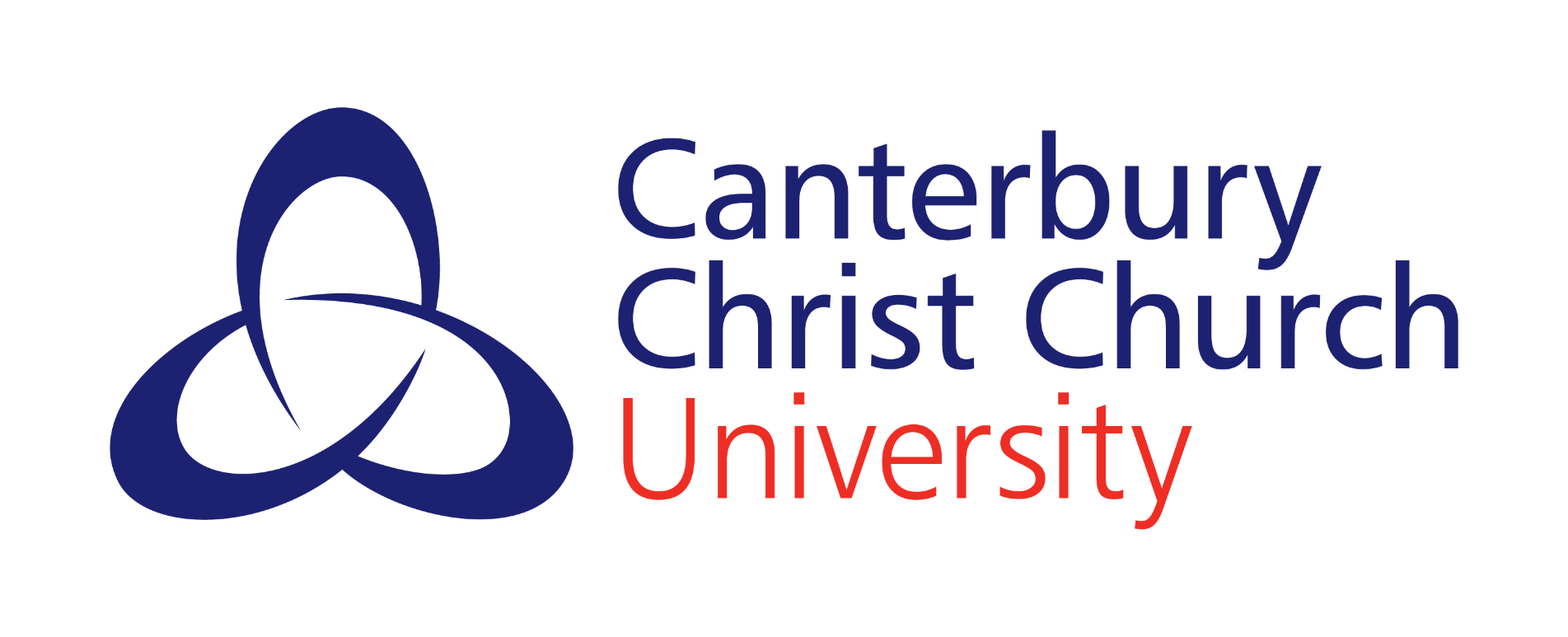 Dr. Joanne Woodman - joanne.woodman@canterbury.ac.uk
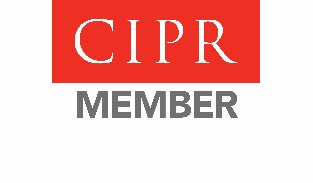 Engaging students in reading groups in a level 5 Module ‘Celebrity news and the media’
Underpinned by Pedagogic literature surrounding Students as Partners in learning
The concept of ‘listening to the student voice’ – implicitly … supports the perspective of student as ‘consumer’, whereas ‘students as change agents’ explicitly supports a view of the student as ‘active collaborator’ and ‘co-producer’, with the potential for transformation” (Dunne in Foreword to Dunne and Zandstra, 2011, 4).
Student as ‘co-producer’ successful at University of Lincoln
Undergraduate students work alongside staff in the design and delivery of their teaching and learning programmes’ 
Further information: http://studentasproducer.lincoln.ac.uk/; http://researchengaged.blogs.lincoln.ac.uk/; Neary with Winn (2009, p.193); Neary (2010; 2011); Ryan and Tilbury (2013, p.17).
Discovery/Curiosity Model
Miami Ohio US - Successfully moved to a ‘discovery’ L&T paradigm supporting the development of students as scholars in 25 programmes.
Hodge argues we spend ‘too much time telling students what we think they need to know, and not enough time using their curiosity to drive their learning’ (Hodge, 2006, p.3) http://www.units.miamioh.edu/celt/engaged_learning/
My (less ambitious) Aims
To encourage student co-production in some content delivered in the module materials on Celebrity Module
To allow students to choose topics of interest for discussion and assessment
To engage students in reading some challenging  theory and research materials
To set students up for 2nd assignment (research essay) by exposing them to a variety of topics and methodologies
The Process – ‘student as co-producer/collaborator’ - Level 5 Module - Celebrity, News and the Media
Students self select reading groups of 4-5 (9 groups)
Given choice of 35+ topics from the academic journal Celebrity Studies (Co-production but with guidance and limits)
Students tasked to present key ideas from one article/topic per group and to engage the class in discussion. (guidelines on blackboard and tutorial/seminar support offered)
Linked to assessment - students write up an individual summary and analysis of the article and discussion (500 words)
Beyoncé & Feminism
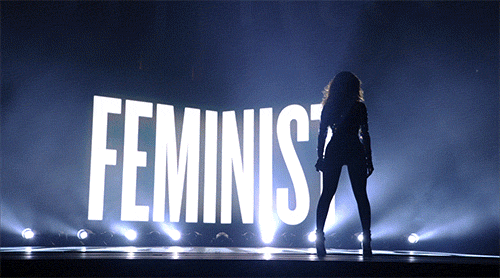 [Speaker Notes: VMA’s performance of her album ‘Beyonce’ 2014]
What is the self in the celebrity selfie? Celebrification, phatic communication and performativity.
Abby, Anita, Jenny, Jessie, Simran
Celebrity and Cosmetic Surgery - Argument 1
Elliott, A (2011) – Normal people are imitating celebrities – but celebrities are not genuine people as they have had so many artificial enhancements

The article argues how ‘fandom involves wrapping up a significant part of an individuals self identity in an identification with a distant other (the celebrity)’
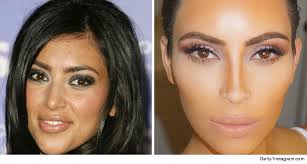 How did it go? Student feedback so far
‘The presentations are a great way to engage with the reading’ 
‘I found myself looking much deeper into the reader than I would have initially at first read’ 
‘incredibly interesting, taught with a lot of enthusiasm and very engaging’
‘Intellectually stimulating’
‘Presentations  were helpful
Can we work in reading groups for the essay ?
Student feedback so far
‘I want to do research on this topic - but erm,  to get more in depth responses than the questionnaires used in the reading. I thought I would run a focus group based on what they measured in my reading’ (effectiveness of celeb endorsement on twitter)
‘Discussions  needed to be more structured into ‘proper debates’ with for and against proposals’
Sessional Staff Feedback
‘The module has shown  me how student-led presentations instil confidence in students’ understanding of module materials, and how this can convert into insightful and critically engaged academic work’
Advantages and Disadvantages
Increased engagement in discussion and attendance (some students stayed late)
Some students seem to understand and analyse more deeply
Some excellent presentations and discussion
More pleasant teaching environment for staff and students (All groups presented)
Ability to pick up on student interests
Students generally did not take up seminar/tutorial support or even email for feedback 
Guidelines not always followed some presentations a bit loose and not academically underpinned by the set reading
Difficult to structure discussion in these cases (opinion rather than academic debate)
Time investment in researching/setting up readings
Ideas to improve
higher weighting - more time for student engagement in developing and understanding  application of readings as case studies/theoretical frameworks
More structured academic support and guidance for students in developing presentations  (presentations may need to be assessed)
More time for feedback/peer feedback and questions 
More structured discussion
Wanted to test out the effects of engagement listed by Rush and Balamoutsou (2006, p.4)
Engaged students … share the values and approaches to learning of their lecturers; 
spend time and energy on educationally meaningful tasks; 
learn with others inside and outside the classroom; actively explore ideas confidently with others; 
learn to value perspectives other than their own. 
Students as part of a learning community … are: positive about their identity as a member of a group;
focused on learning; ask questions in class; feel comfortable contributing to class discussions; spend time on campus; 
have made a few friends; and are motivated in some extra curricular activity
Bibliography
Dunne, E. & Zandstra, R. (2011) Students as change agents – new ways of engaging with learning and teaching in Higher Education Bristol: ESCalate/Higher Education Academy.
Healey, M. (2014) ‘Students as Partners in Learning and Teaching in Higher Education’, Workshop Presented at University College Cork
Neary, M and Winn, J (2009) ‘The student as producer: reinventing the student experience in Higher Education, eprints.lincoln.ac.uk/1675/  
Rush, L. and Balamoutsou, S. (2006) Dominant Voices, Silent Voices and the Use of Action Learning Groups in HE: A Social Constructionist Perspective. Paper presented at the British Educational Research Association Annual Conference, University of Warwick, 6–9 September.
Ryan, A and Tilbury, D.(2013) Flexible Pedagogies; new pedagogical ideas
Any Questions or Feedback appreciated?